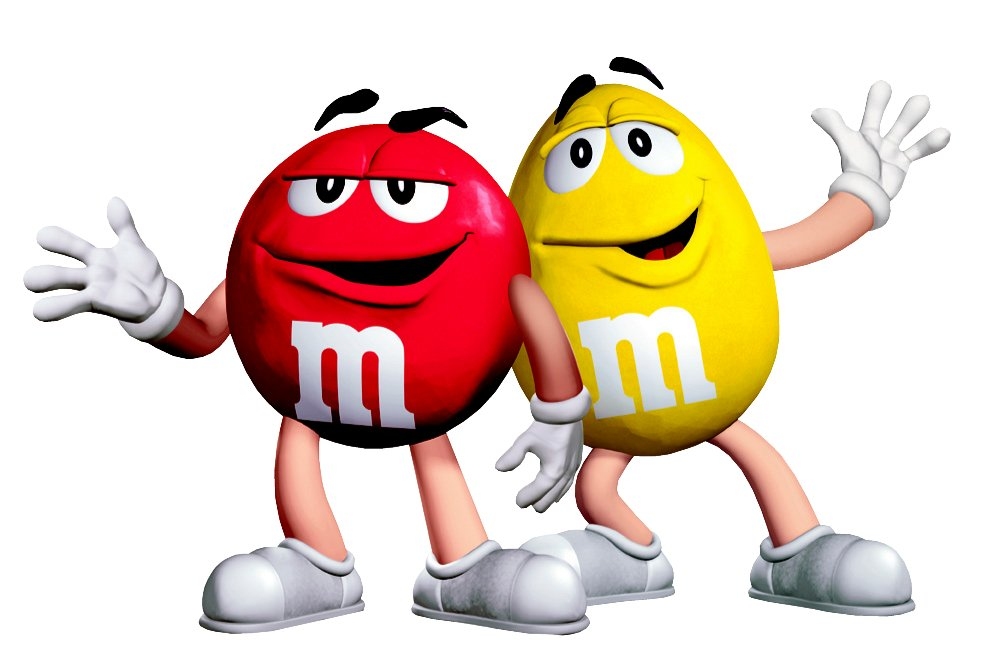 Metal Exposure & Endocrine Modulation: Effects on the Children of Agricultural Working Mothers in Thailand
Modulated Puberty Onset: Outcomes and Origins
Precocious puberty has shown increases in behavioral disorders for girls and increased risk of testicular cancer for boys in later life¹.
Delayed puberty has shown increases in bone fragility in girls and increased substance abuse in boys in later life.
Genetics reportedly contributes 70-80% to the onset of puberty with the remainder of this relationship suggested to be caused by environment.
[Speaker Notes: Onset of puberty, or the time when adolescents proceed through sexual development, has become a contested subject. Health Outcomes for when the onset of puberty begins have been studied and shown that precocious puberty, or earlier onset of puberty, increases the risk of behavioral disorders in girls in later life and for boys increases risk of testicular cancer. Inversely, delayed puberty has shown increases in bone fragility for girls in later life and increased substance abuse rates in boys later in life. Understanding what creates this variability in the onset of puberty in both sexes is important for understanding risk factors and risk behaviors in each gender as they age. Currently it is believed that 70-80% of this variation can be explained through genetic differences but the remainder of pubertal onset is less characterized. Additional factors dictating this variability has been hypothesized to be attributed to the environmental exposures during infancy and adolescence, such as diet and exogenous chemical exposures.]
HPG
HPA
CNS
CNS
Hypothalamus
Hypothalamus
GnRH
CRH
Pituitary
Pituitary
LH/FSH
ACTH
Sperm Production
Ova prod.
Menarche
Gonads
Adrenal Cortex
female/male
male
female
male
Androgen
Estrogen
Androstenendione
DHEA
Development of:
Pubic hair
Armpit hair
Acne
Development of:
Penis
Pubic Hair
Testes
Development of:
Breast
Ovaries
Uterus
Heavy Metals and Onset of Puberty
Multiple compounds have been shown to modulate the onset of puberty including :PCBs, DDE, and Heavy Metals (HMs).
Cross sectional and Cohort studies have found delays in age of menarche in girls and delayed tanner stage progression in boys.
The hypothesized mode of action for Leads effect on pubertal onset is through modulation of the HPG axis.
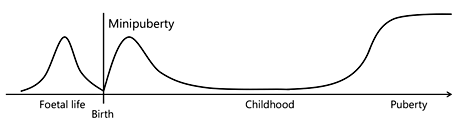 [Speaker Notes: Multiple exogenous chemicals have been shown to modulation timing of puberty such as PCBs, DDE, and HMs. Lead has the largest focus of research in understanding HMs relationship with the onset of puberty. Through cross sectional and long term cohorts, higher blood lead concentrations has resulted in delayed tanner scale progression in boys and age of menarche in girls. The mode of action of lead on modulation of pubertal onset has been hypothesized to progress through interference of the normal HPG axis function. In addition to a hypothesized mode of action, timing of exposure has been shown to be important. Animals dosed during weaning compared to animals dosed during gestation showed no decrease in pubertal timing. Understanding this in a human context, The HPG begins activity during the second trimester of fetal development as seen in this simple representation. This proposes a possible window of susceptibility during early life where exposure to heavy metals during fetal development may have lasting consequences associated with onset of puberty and subsequent risk factors.]
Girls
Boys
Hypothalamus
Hypothalamus
Pb, Cd, As, Hg
GnRH
GnRH
Pituitary
Pituitary
LH/FSH
LH/FSH
Gonads
Gonads
Estrogen
Androgen
Sperm Production
Ova prod.
Menarche
Delayed
Development of:
Breast
Ovaries
Uterus
Development of:
Penis
Pubic Hair
Testes
[Speaker Notes: The main objective of this study is to further characterize the relationship between maternal HM exposure during pregnancy and resulting outcomes in neonates. Our primary hypothesis then focuses on the change in function of the HPG axis when exposed to HMs. We believe that higher maternal exposure to HMs will decrease the amount of trophic hormone Luteinizing Hormone within neonates. Our Secondary hypothesis will focus on HM exposure and anthropometrics. We believe that higher maternal HM exposure will result in lower body weight, body length and head circumference in neonates.]
Economic Disadvantage
Behavioral Risks & Educational Disadvantage
Environmental Exposure to HMs
Developmental Delays
[Speaker Notes: Our question is aimed at understanding the environmental risk factors that propagate the cycle of environmental health disparity. Specifically, we hope to characterize environmental hazards that impoverished mothers are exposed too during their working lives and see what those exposure effects on a developing fetus will have. Most of the mothers are required to continue work throughout their full terms to maintain their lifestyles. This continues environmental exposures to heavy metals and other contaminates that may have long lasting effects on the development and future of their children. With this relationship characterized, we hope to use this information to prepare educational material and interventions to prevent harmful exposures to stop the cycle of environmental heavy metal exposure thus allowing children of this population to thrive in their later lives.]
Birth Cohort
Mothers recruited from antenatal clinic in Chiang Mai, Thailand
All agricultural workers and below the poverty line
Maternal samples
Three maternal blood and eight urine samples where collected
Umbilical cord blood was taken at parturition
Neonatal samples
Urine was collected over the first week of life
Anthropometric measurements were collected through medical record review
[Speaker Notes: To help us answer this question, 56 mothers were recruited from an antenatal clinic in Chiang Mai, Thailand. All of which where agricultural workers and all were below the poverty line of Thailand. All of these women were agricultural workers and below the poverty line in Thailand. We collected three maternal blood and eight maternal urine samples throughout follow-up. Umbilical cord blood was taken at parturition and a urine sample was collected through application of a collection bag for the first week of life. Anthropometric measurements were collected through medical record review after birth.]
Methods
Exposure and outcome analysis
Blood was measured for HMs with ICP-MS
Maternal urine was measured for DAP with GC-MS
Neonatal Urine was measured for LH with EIA
Confounders were collected through KAP surveys

Statistical analysis
Pearson correlation and t-tests statistics where used for difference in maternal and neonatal HM concentration
Univariate and multivariate linear and logistic regressions were used for LH and anthropometric outcomes
[Speaker Notes: Maternal HM concentrations where assessed for correlation to neonatal HM concentrations. This was assessed for the earliest time point of blood metal concentration, seen here in blue, as well as the average concentration over pregnancy with the average of three maternal blood sample, seen in red. Maternal average concentration showed no difference between time point and was used for subsequent Pearsons correlation. Maternal average concentration was a greater predictor of neonatal HM concentration than the earliest maternal concentration for Lead. This was to be expected with Pbs metals ability to traverse the placental barrier as well as the average concentration and an underlying higher correlation between closer time points. Maternal Cadmium, however, lacked the ability to cross the placental barrier and would be expected to have a low neonatal concentration regardless of the time point used for correlation.]
Exposures and outcomes distributions
[Speaker Notes: The difference between maternal and neonatal concentration was further assessed and showed that maternal HM concentration was larger than neonatal concentrations when comparing both earliest time point and average concentration for Lead, with a P-values less than 0.005. This further illustrates the capabilities Leads ability to cross the placental barrier but not completely. What should also be noted is the lower concentration of Cadmium within the earliest time point and average maternal concentration. Any further speculation on the relationship of metal exposure and hormone modulation should note this fact. Lead, Arsenic and mercury do have the ability to directly affect the neonatal HPG axis due to their transfer into fetal circulation. Cadmium on the other hand may have the ability to affect hormone levels through indirect means.]
HM effect on Neonates
Adjusted for: DEAP, DMAP, iodine consumption and gestational age at birth
[Speaker Notes: Looking at the logistic regression of LH within neonates, the average concentration lack significant point estimates for all metals individually and in combination except for Cadmium. Cadmium showed a protective effect from low LH in neonates , contradictory to the literature. Even when all other metals are included and their contributions accounted for, Cadmium maintains its significance as seen in the table to the right.  After adjustment for additional factors affecting LH levels besides other heavy metals , this significance disappears but only slightly. Speculation on this effect requires knowledge on the placentas natural progression during fetal development in relation to the HPG axis. During the final trimester, the placenta begins oestrogenesis that subsequently reduces the amount of trophic hormones released from the pituitary, namly LH in this case. Cadmium has been shown to reduce the placentas ability to produce effector hormones that propagate this natural relationship. Cadmiums ability protect from low LH in neonates would not be surprising if this were the case.]
HM exposure and anthropometrics
Adjusted for: DEAP, DMAP, mothers age, mothers weight, mothers height, parity, iodine consumption and fathers smoking status
[Speaker Notes: Anthropometrics where assessed through linear and logistic regression with a majority of estimates not showing significance. What is shown here are two of six tables used to characterize neonatal anthropometrics and HM exposure during pregnancy. Only bodyweight showed significant estimates. Arsenic showed a significant negative effect in decreasing body weight before adjustment. After adjustment, this significant result was lost. Inherently, this result is found when considering the earliest time point instead of the average concentration over pregnancy. There are two explanations for this finding. One would be pure chance that this could occur in this dataset which is possible with the number of tests performed lacking adjustment. Second could be differences in susceptibility based on the time of exposure in pregnancy.]
Limitations
This birth cohort was originally conceived, planned and implemented with the intention of measuring DAPs concentrations in mothers and subsequent effects.
 
This was only a pilot study with a small sample size

Timing of sample collection did not adequately answer the effect of HM on the HPG axis function

Only one hormone was analyzed and is a shortfall due to other exposures possibly affecting production of this hormones
[Speaker Notes: This study was originally planned to study the effects of DAPs exposure during pregnancy on neurodevelopment in children and its lasting effects. This arm of the study was not considered when collecting samples and data. This lack of focus for metal collection and hormone measurement may greatly affect results but is likely to be non-differential in nature. Additionally, this was only a pilot to suggest relationships and not develop conclusions. When considering timing, sample collection of metals, and collection of hormones this study may not have been appropriate to adequately answer our question. Taking media from fetal circulation during the second trimester could answer the question of leads affect on the HPG axis or inversely taking samples six months after birth could also be used to answer this question. Then finally, only one hormone was collected to measure this relationship which could be easily affected by other chemical exposures besides HMs or DAPs. Many mothers worked until term and could have easily increased the exposure milieu that is experienced by the fetus as well as their own HPG axis. Addition of more hormones within this axis would overcome this challenge and greatly increase our descriptive ability of HMs effect.]
Conclusions
Direct and indirect exposure to HMs are equally important in the modulation of LH production from the HPG at birth

Exposure to HM at differing time points of pregnancy may result in specific windows of susceptibility for HM exposure

Effect of Lead is difficult to ascertain in this study but Cadmium is suggested to have an effect on the natural progression experienced by the fetus

What effect this may have on the natural progression of puberty merits further study
[Speaker Notes: Direct and indirect exposure can have differing effects on the natural release of hormones from the HPG axis as seen with the ability to cross the placenta. Lead, Arsenic and Mercury do have the ability to cross but not completely. Cadmium however lacked this ability and as we have seen this is still important in modulating hormone release. Additionally, we have seen different comparisons of time of exposure yields different results. Cadmium over the duration of pregnancy showed a protective effect from low LH at birth in neonates, whereas, Arsenic showed effect on bodyweight only from the earliest HM concentration in mothers. Time of exposure is also important when considering effects varying across heavy metals. Lead has been shown to have neurotoxic effects that are important through the first trimester. Lastly, we need to consider the larger picture. Cadmium may be considered protective from low LH but what effect will this have on puberty let alone health outcomes. This is the second study looking at the effect of HMs on the specific hormones of the HPG axis but the first that has begun to characterize this relationship at birth. Lead has been shown to decrease the amount LH within per-pubertal girls and subsequently associated with later menarche. Results here would not coincide with this previous study as well as our hypothesis but suggests that cadmium merits further research beyond the scope of what this study can capture.]
Acknowledgment
Dr. Dana Boyd Barr
Dr. Parinya Panuwit
Wayne Garfinkel